Keva SLIMMING oil
100% Natural Oil, contains herbal ingredients which are primarily known to attack the stomach cellulite
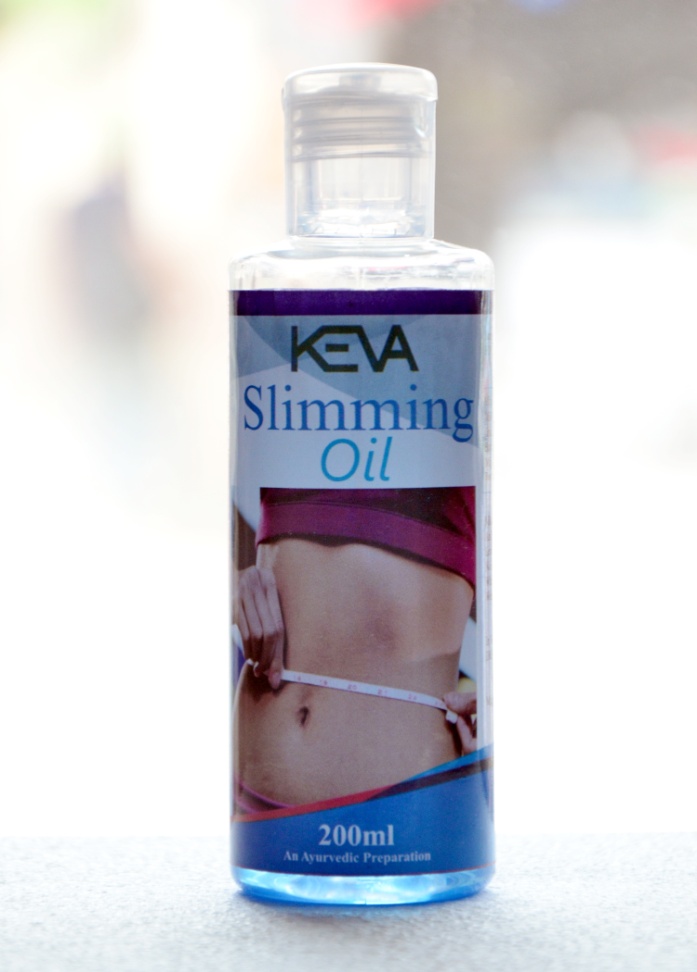 Can help to reduce cellulite, firm skin
    and increase skin elasticity
May give you visible results in just few 
    Days of use, restore body's youthfulness
Moreover this is non-greasy oil, give
    smooth skin, increase skin elasticity, 
    and fight stubborn fat 
One can use in Waistline, Neck, Thighs,
    Hips, or Upper arms & get firmness
Enriched with herbal ingredients
Asphaltum 
Commiphora wightii 
Withania Somnifera 
C. Arabica 
Gymnema sylvestre
Cassia Senna
Lemon Extract
Aloe Barbadensis
Sesamum Indicum Oil
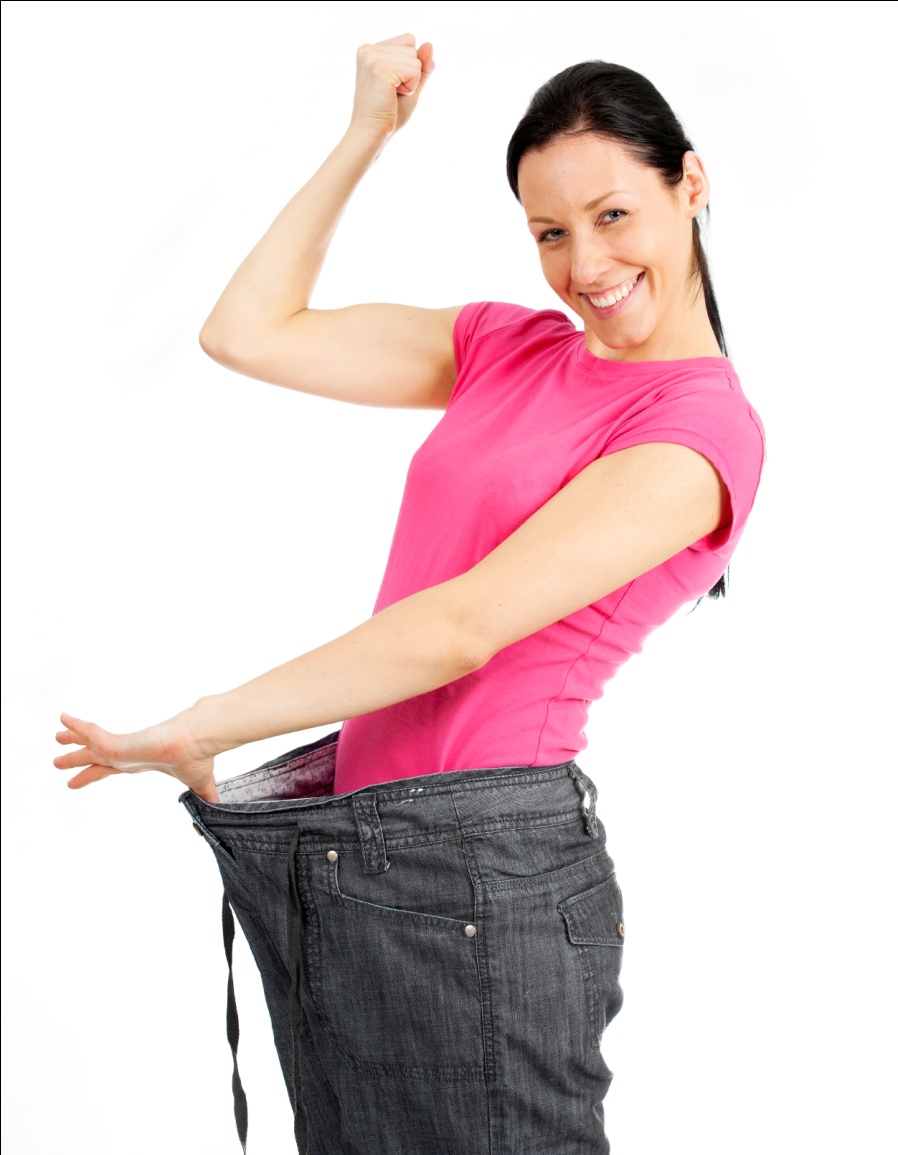 Demo To check PRODUCT quality
Flip Over test
When upend (Flip Over) the oil bottle 
The entire content flows towards the bottle top
No residue will be separately visible on bottom part
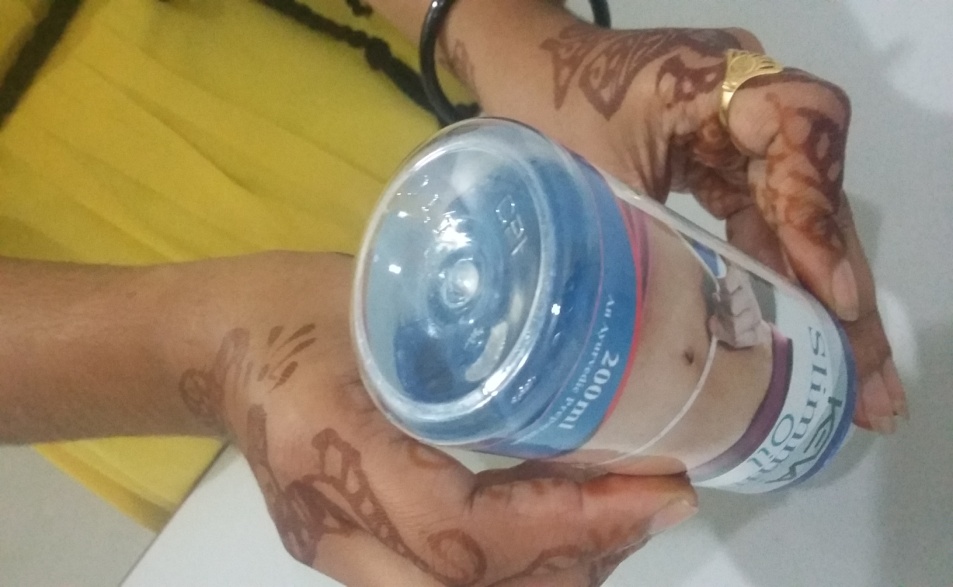 Demo To check PRODUCT quality
Eye Test
While putting the oil near to the eyes, 
The eyes do not feel irritation 
There will be no tears in eyes
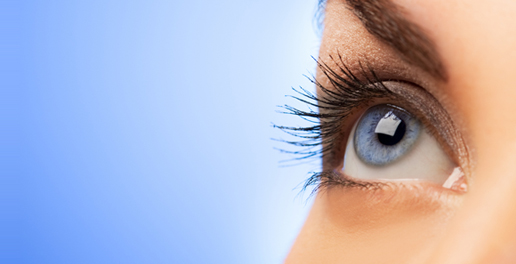 CONCLUSION
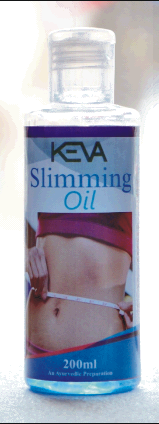 Shows that Keva Slimming Oil is of 
Best quality
Uniformly and properly mixed
Do not stick to bottom of the bottle
Dot not cause any irritation to the eyes
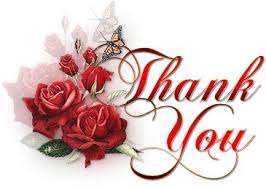 Note: This is not intended to treat, prevent & cure any diseases.